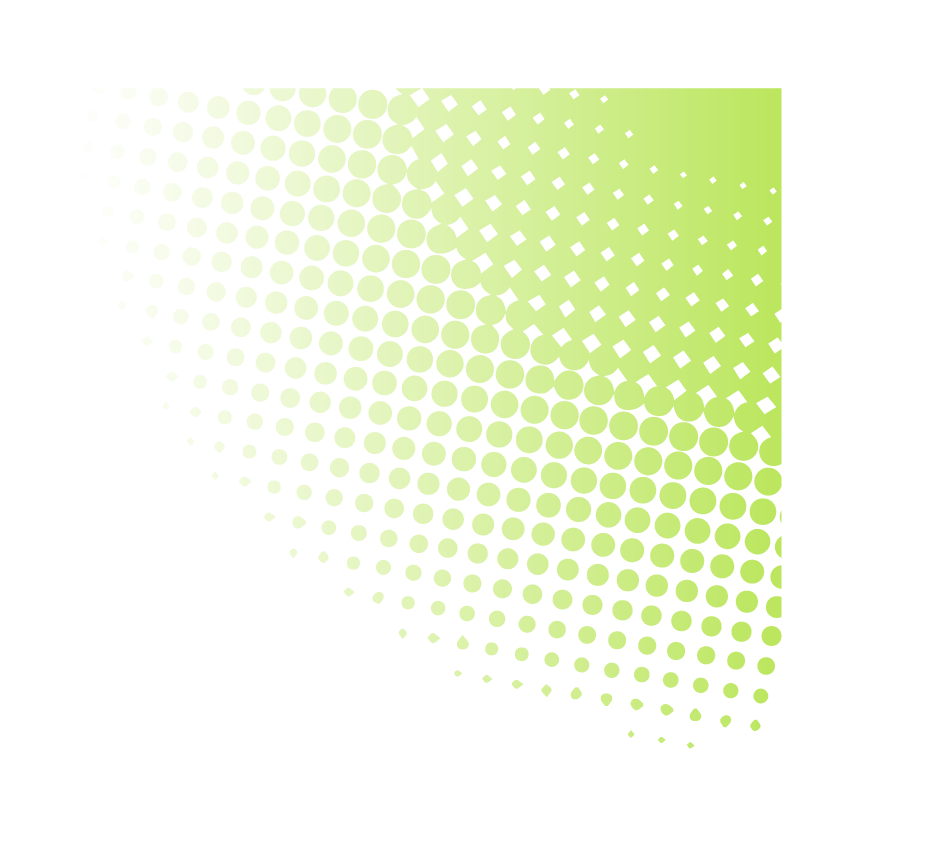 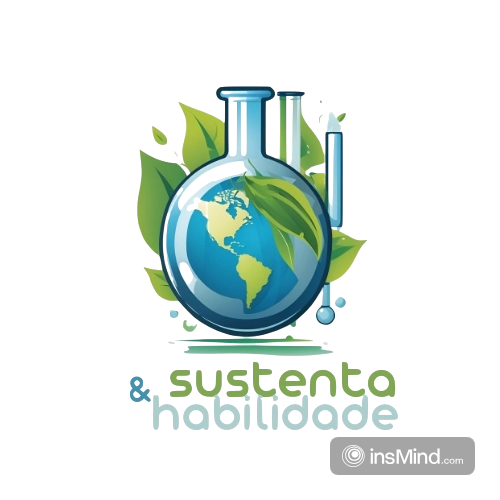 Seu título aqui
subtítulo
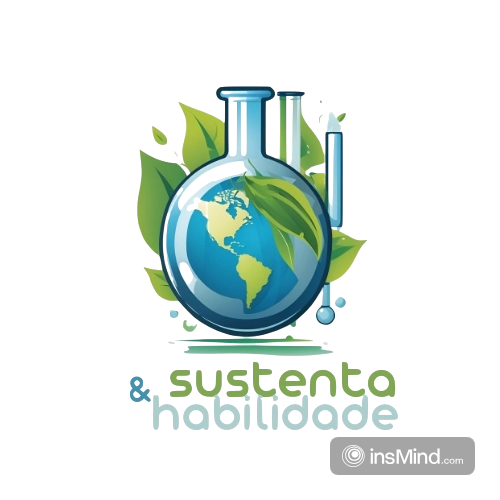